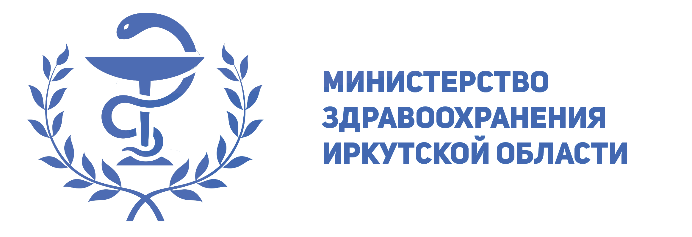 Медицинская реабилитация наркопотребителей в Иркутской области 
на базе ОГБУЗ «Иркутский областной психоневрологический диспансер»
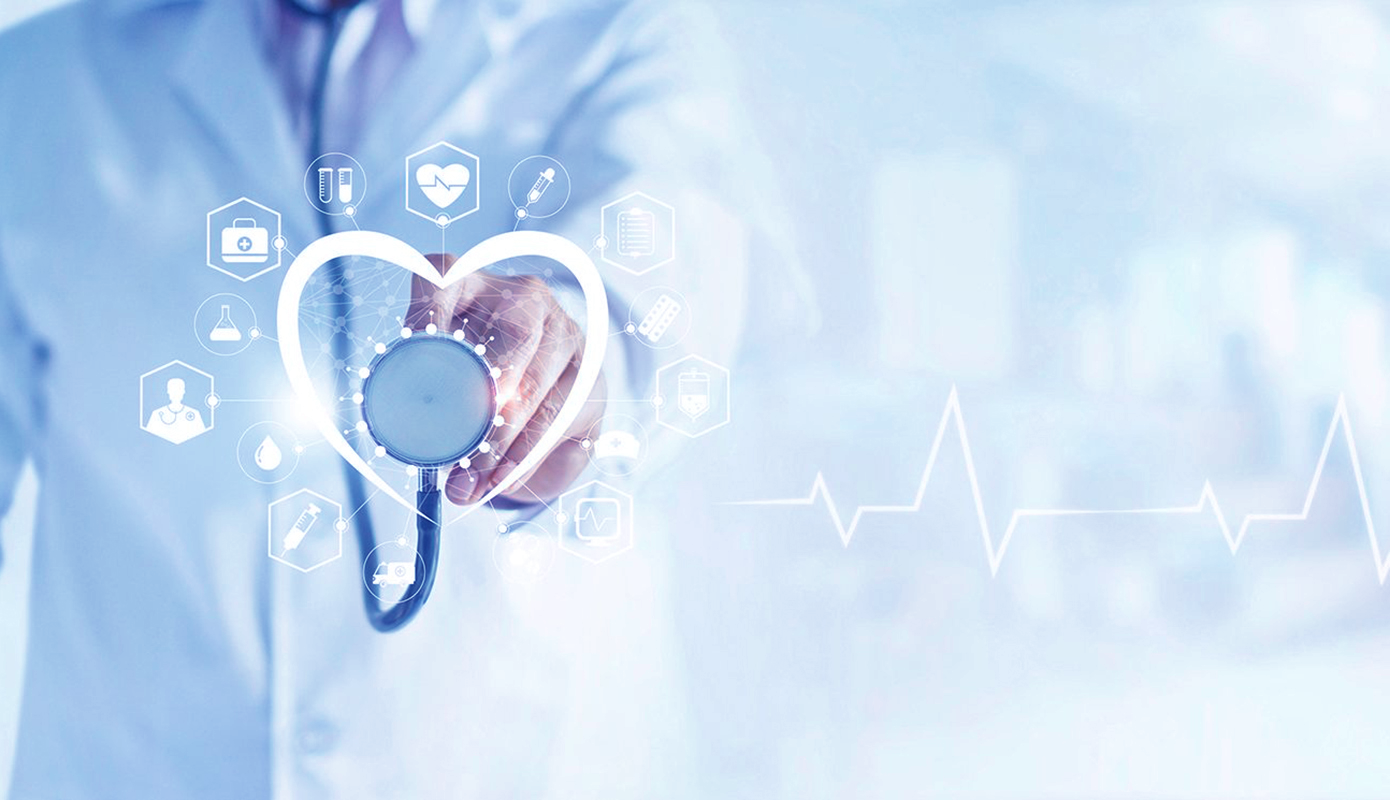 Э.А. Тарбеева
заместитель главного врача областного государственного бюджетного учреждения здравоохранения «Иркутский областной психоневрологический диспансер», главный внештатный психиатр-нарколог Иркутской области
Нормативная база медицинской реабилитации 
больных наркологического профиля
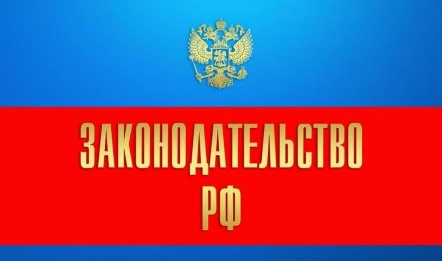 статья 55 Федерального закона от 08.01.1998 года № 3-ФЗ «О наркотических средствах и психотропных веществах», 

Порядок оказания медицинской помощи по профилю «психиатрия-наркология», утвержденный приказом Министерства здравоохранения Российской Федерации от 30 декабря 2015 года № 1034, 

Порядок прохождения больными наркоманией медицинской и социальной реабилитации, утвержденный приказом Министерства здравоохранения Российской Федерации № 208н, Министерства труда и социальной защиты труда Российской Федерации № 432н от 3 мая 2023 года.
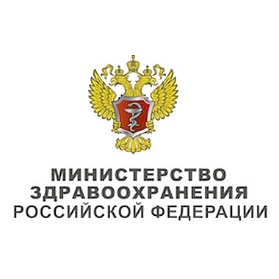 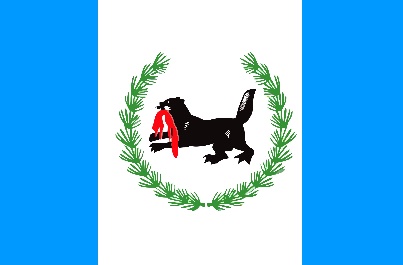 Концепция развития наркологической помощи в Иркутской области, утвержденная Распоряжением Губернатора Иркутской области от 23 августа 2018 года № 107-р 

«План мероприятий (Дорожная карта) по реализации Концепции развития наркологической помощи в Иркутской области на 2019-2024 годы»

Порядок оказания реабилитационной медико-социальной помощи больным наркоманиями в Иркутской области
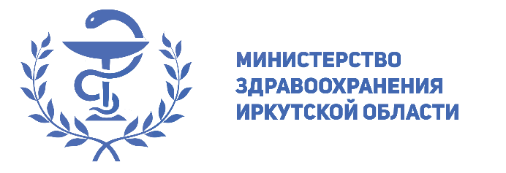 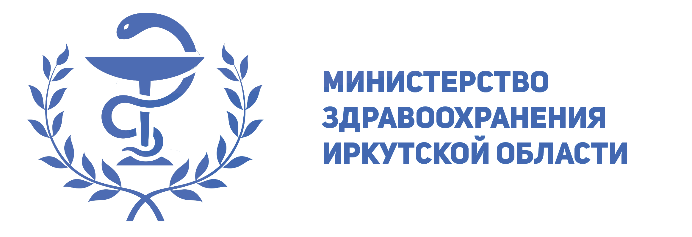 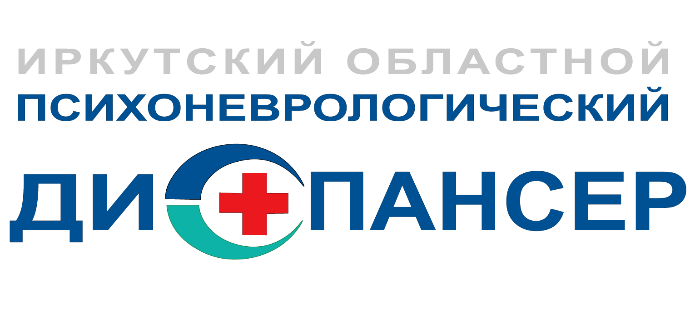 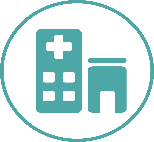 На базе диспансерно-поликлинического (наркологического) отделения функционирует кабинет медицинской реабилитации.
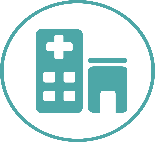 Деятельность кабинета обеспечивает бригада специалистов: 
врач психиатр-нарколог, клинический психолог, специалист по социальной работе (социальный работник).
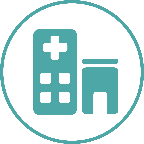 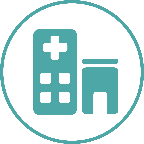 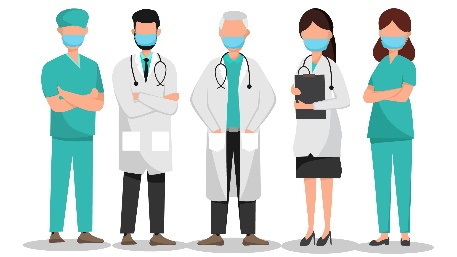 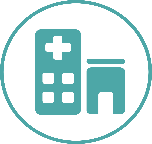 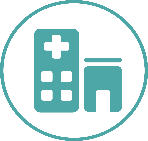 Бригадой специалистов осуществляется мотивационная работа по вступлению в процесс медицинской реабилитации.
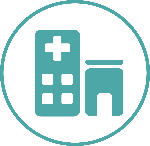 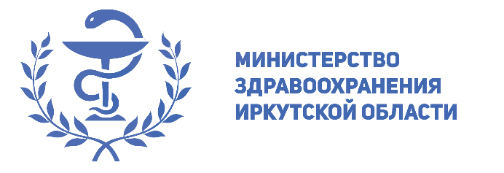 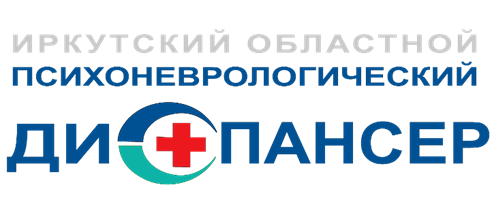 Медицинская реабилитация наркопотребителей
В Иркутской области обеспеченность реабилитационными койками на 10 тыс. населения составляет 0,21.
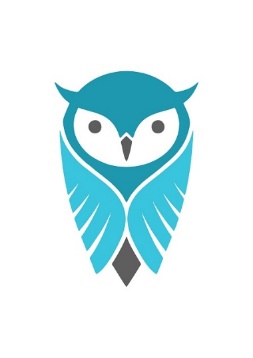 В центре медицинской реабилитации функционируют: 2 круглосуточных отделения на 50 коек,
отделение дневного пребывания на 40 пациенто-мест,
амбулаторное отделение.
Ц    Е    Н    Т     Р
МЕДИЦИНСКОЙ
РЕАБИЛИТАЦИИ
В рамках Центра медицинской реабилитации решаются следующие задачи:

социальная адаптация (помощь пациенту в достижении полного воздержания от употребления ПАВ);
улучшение физического, эмоционального и психологического состояния здоровья пациентов;
улучшение семейных и других межличностных отношений пациента;
улучшение социального функционирования;
отказ от противоправной деятельности.
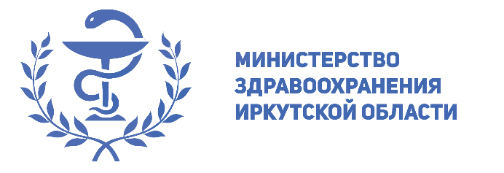 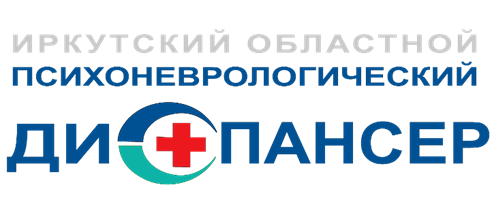 Медицинская реабилитация наркопотребителей
Работа Центра медицинской реабилитации выстроена по бригадному методу: 
привлечены штатные врачи-психиатры-наркологи, врачи-психотерапевты, медицинские психологи, специалисты по социальной работе, консультанты.
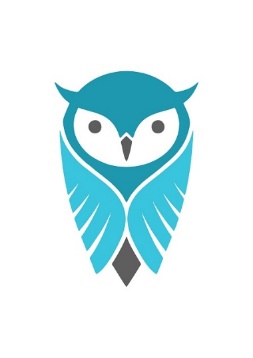 Ц    Е    Н    Т     Р
МЕДИЦИНСКОЙ
РЕАБИЛИТАЦИИ
Программы медицинской реабилитации в Центре представлены этапами:
Стационарный этап медицинской реабилитации (28 – 45 дней).
 Амбулаторный этап медицинской реабилитации (30 – 45 дней).
Пациенты проходят 4 этапа лечебного, психотерапевтического и реабилитационного процесса.
На всех этапах реабилитации оказывается квалифицированная медицинская помощь, психотерапия, психологическая коррекция, семейная терапия, социальное сопровождение.
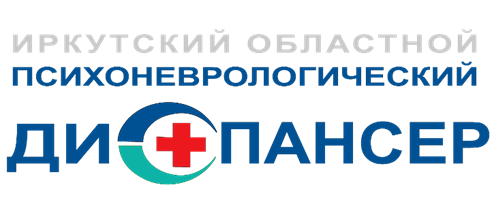 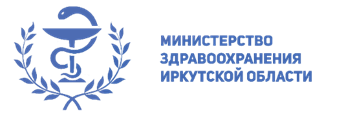 Медицинская реабилитация наркопотребителей
Для каждого пациента в Центре медицинской реабилитации разрабатывается индивидуальная программа лечения.
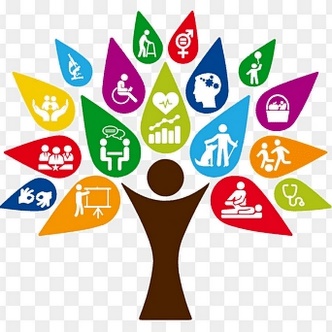 Для работы с пациентами используются 
следующие методы:
Индивидуальное и групповое психологическое консультирование.
Программа 12 Шагов и принципы терапевтического сообщества.
Социальная поэтапная поддержка (Case Management).
Эмотивно-рациональная методика.
Релаксационная техника и аутогенная тренировка как антистрессовая методика.
Элементы системной семейной терапии.
Элементы гештальт-психотерапии.
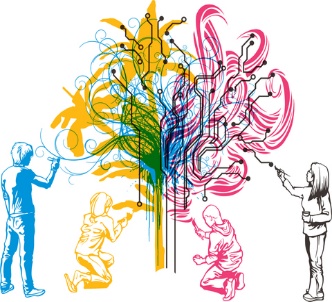 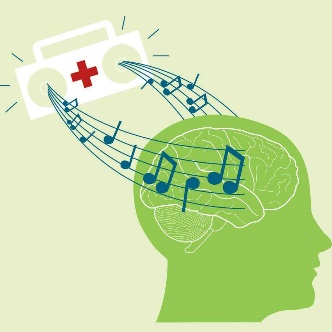 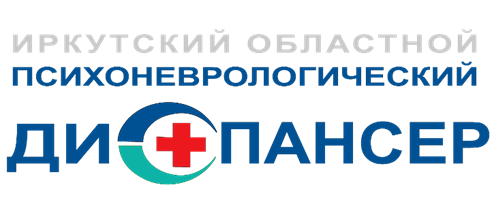 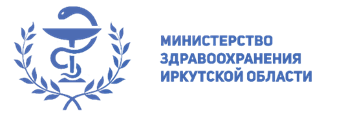 Медицинская реабилитация наркопотребителей
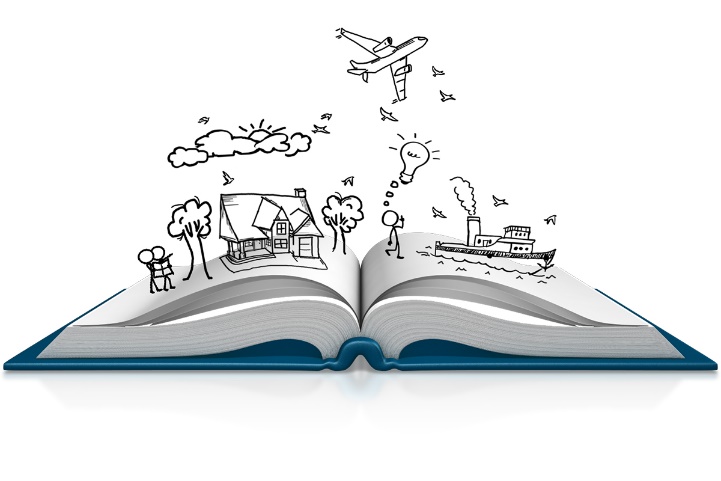 В ходе прохождения медицинской реабилитации пациент посещает: базовые лекции по концепции болезни и выздоровления, групповые сессии, 
ведет дневник «Путеводитель познания себя».
Образовательная программа также включает работу по следующим направлениям: 
семейное образование, философия духовности, профилактика инфекционных заболеваний 
(гепатит, ВИЧ и так далее).
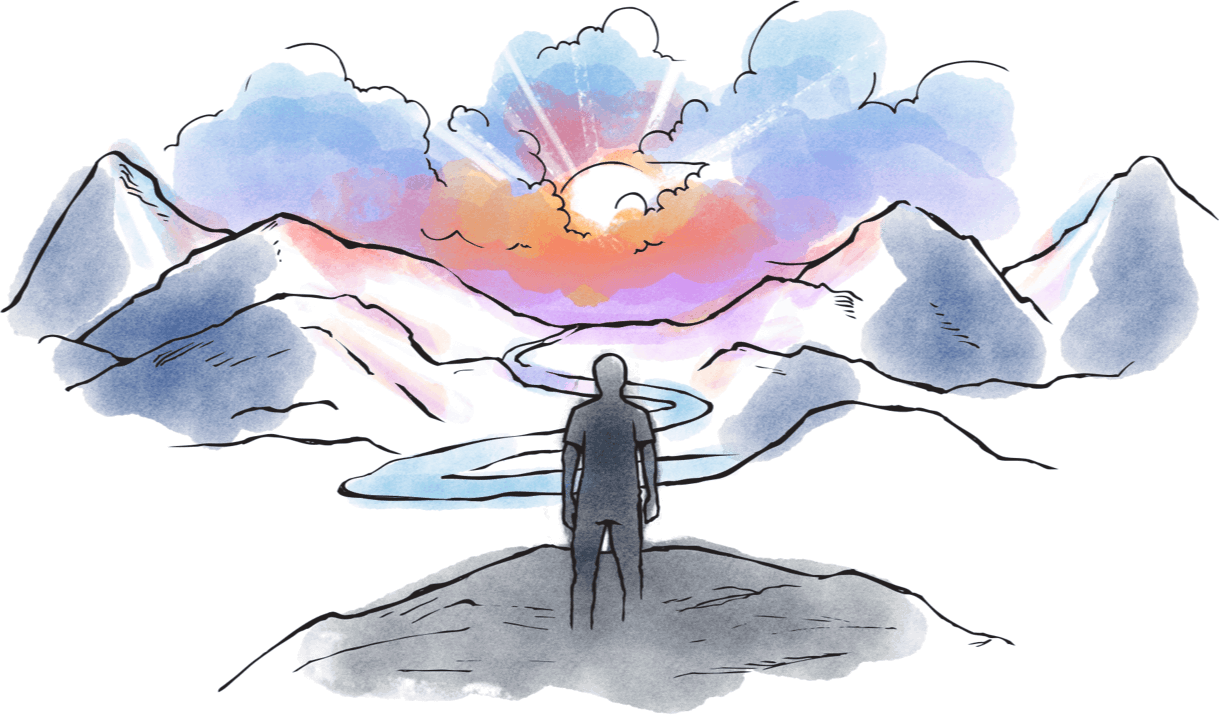 На базе центра медицинской реабилитации организована работа мастерской, направленной на осуществление работы новейших методик реабилитации зависимого поведения через творчество (арт-терапию), ведутся «Уроки актерского мастерства», «Танцетерапия», «Уроки игры на фортепиано».
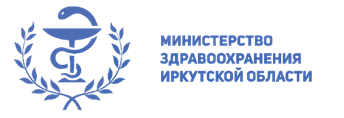 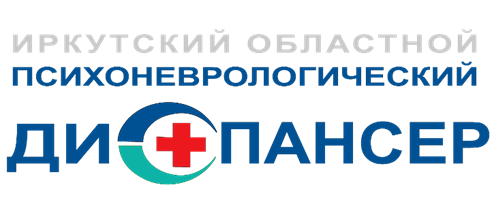 Медицинская реабилитация наркопотребителей
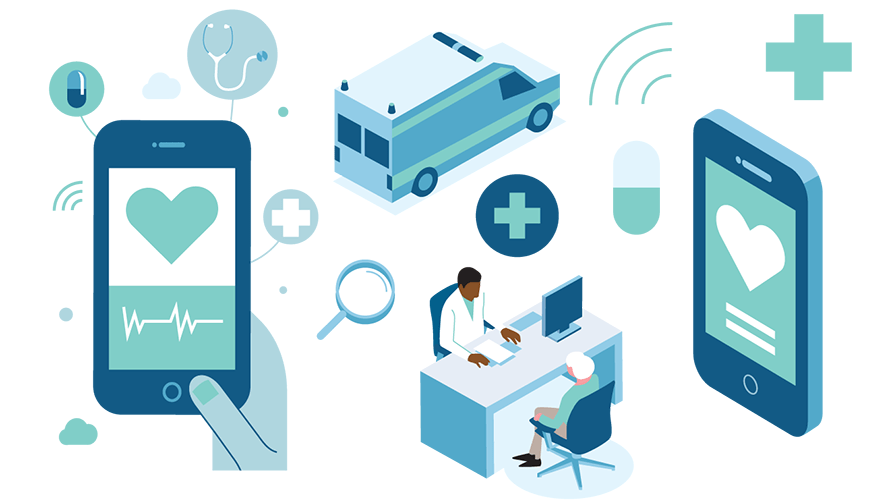 В целях удовлетворенности пациента, решения сложных вопросов активно применяются технологии телемедицинских консультаций.
В центре оборудованы тренажерные комнаты, спортивный зал, гипнотарий для проведения индивидуальных и групповых психотерапевтических сессий.
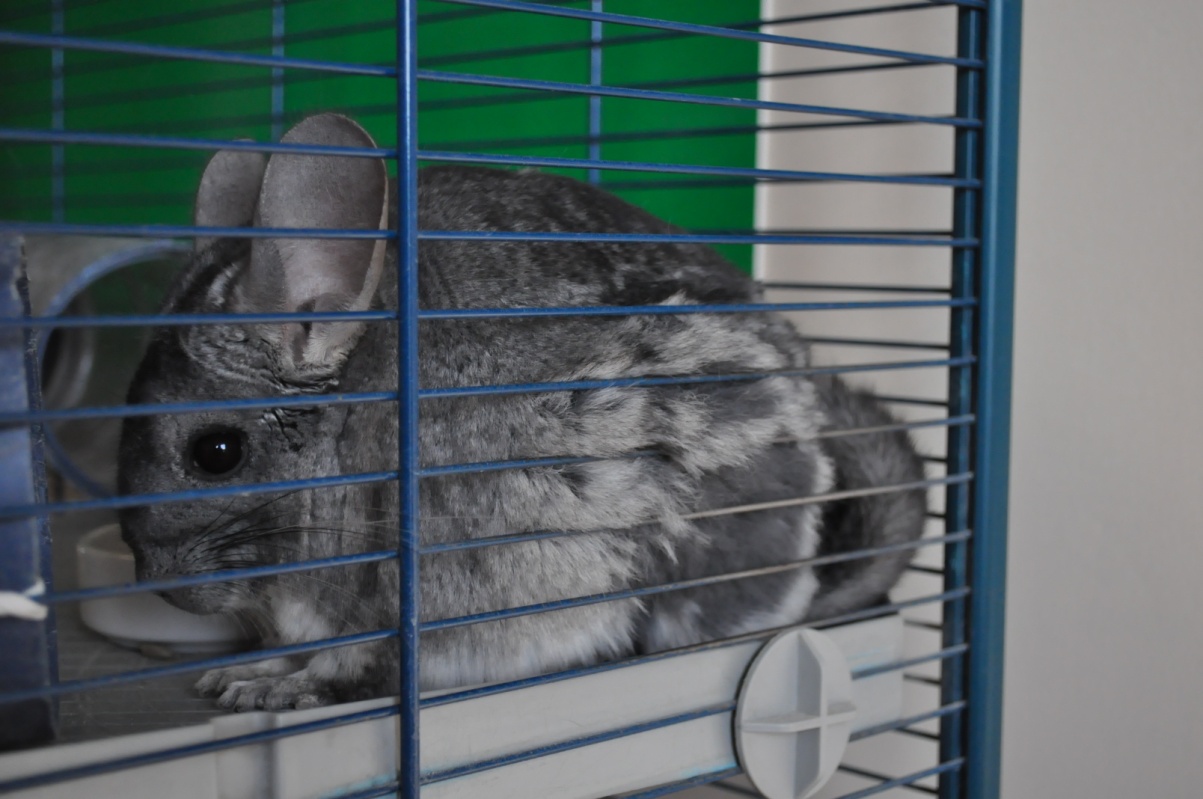 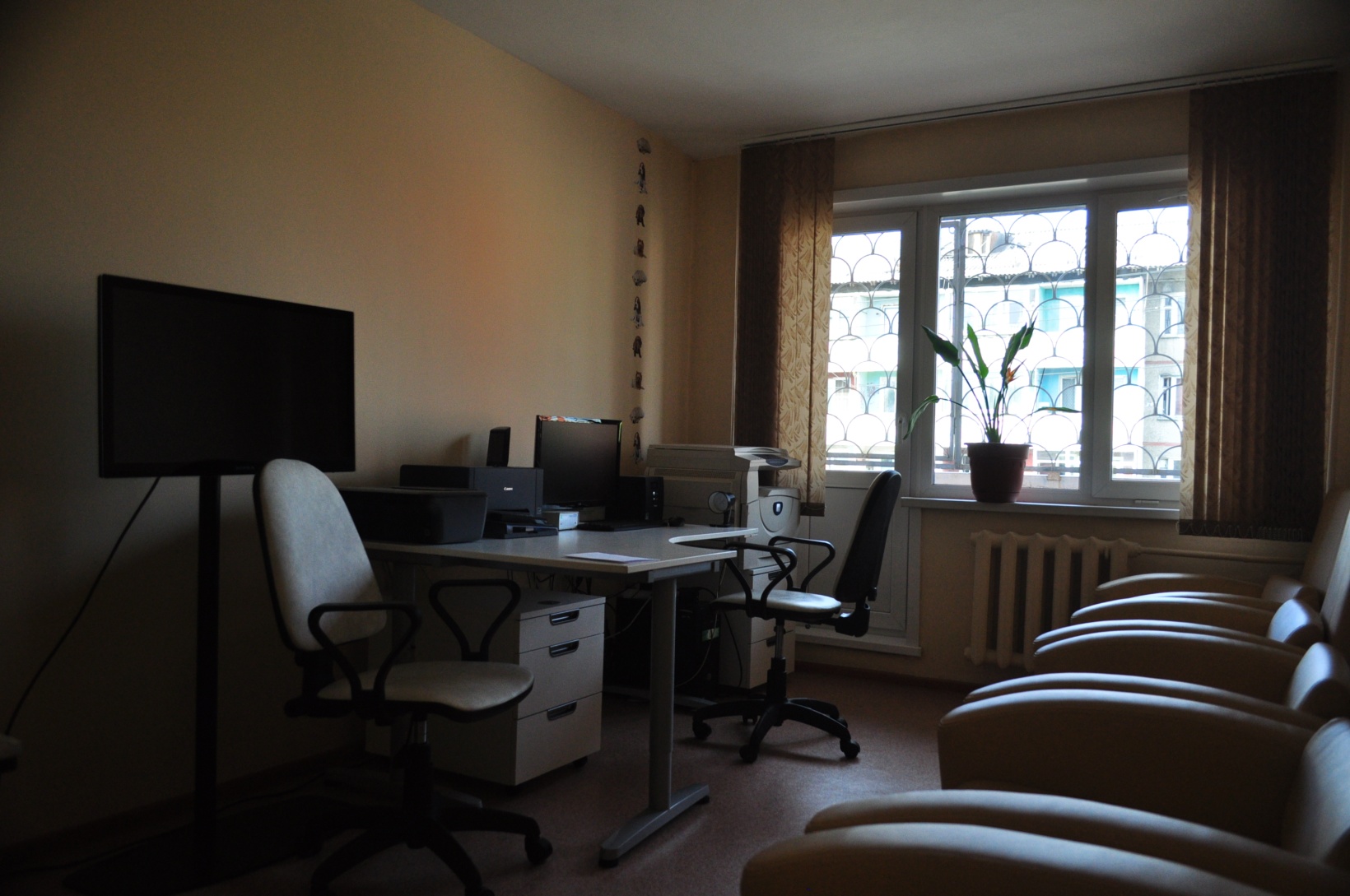 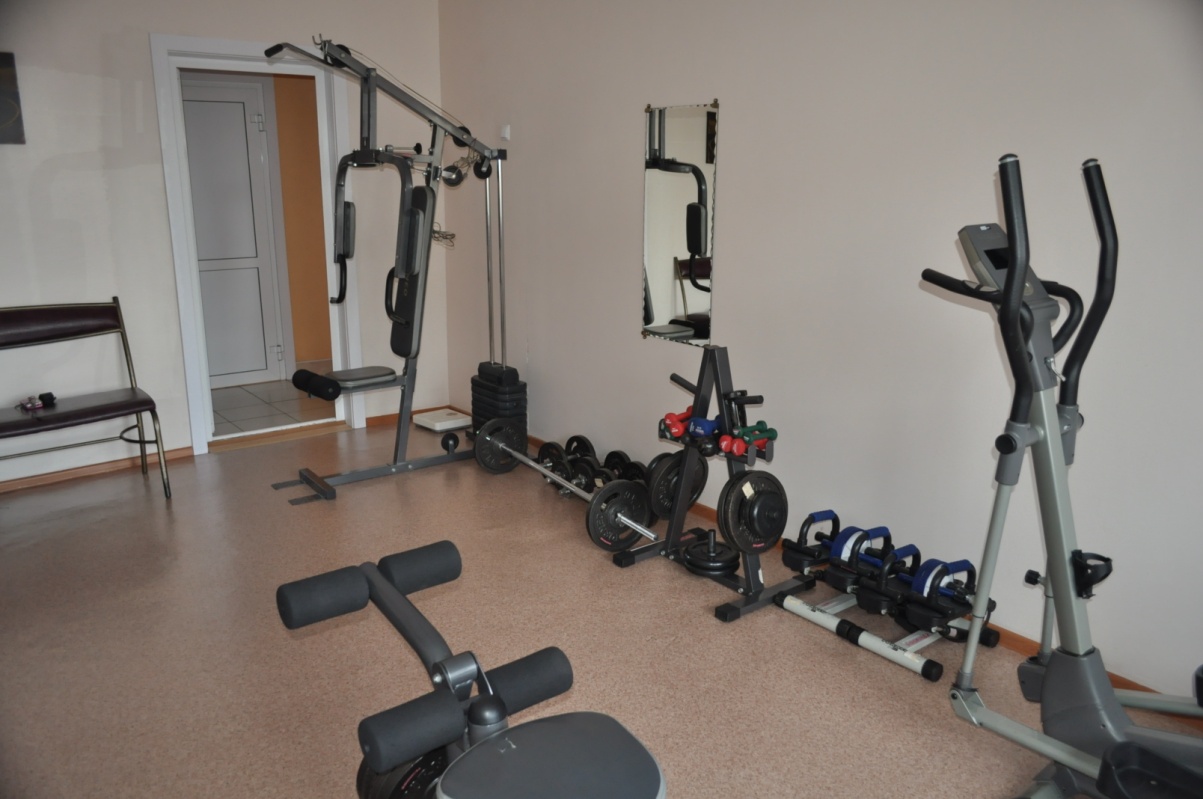 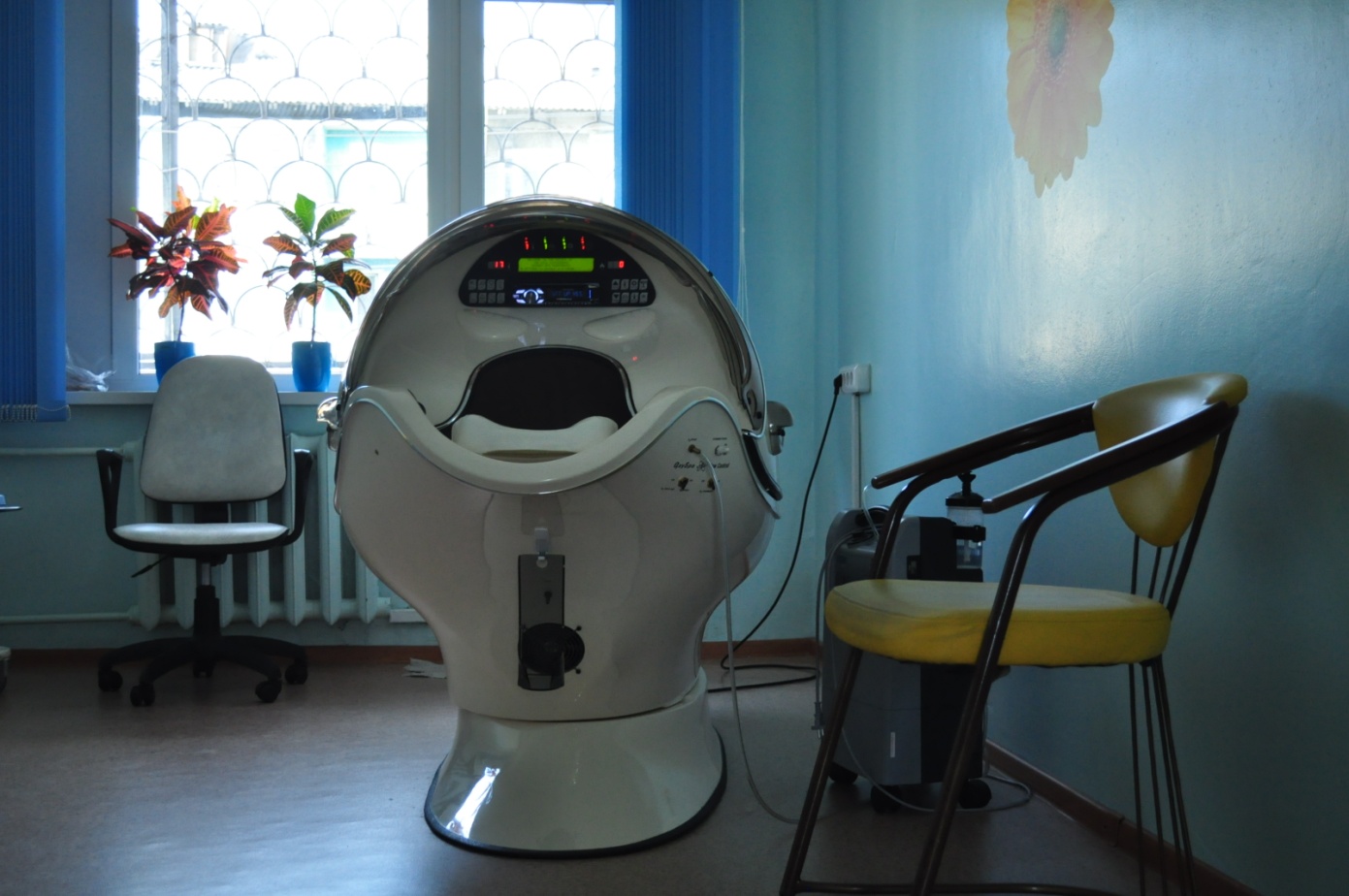 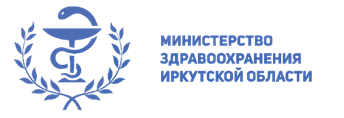 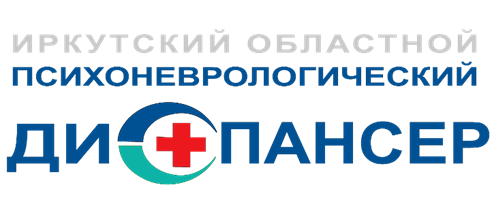 Медицинская реабилитация наркопотребителей
В рамках оказания помощи по медицинской реабилитации больным с наркологическими заболеваниями:

решаются вопросы по содействию в трудоустройстве пациентов во взаимодействии с министерством труда и занятости Иркутской области;

оказывается помощь пациентам в вопросах восстановления утраченных документов во взаимодействии с Управлением по вопросам миграции ГУ МВД России по Иркутской области, министерством социального развития, опеки и попечительства Иркутской области; 

оказывается помощь семьям наркозависимых во взаимодействии с органами опеки и попечительства, Комиссией по делам несовершеннолетних и защите их прав Иркутской области.
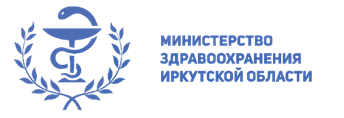 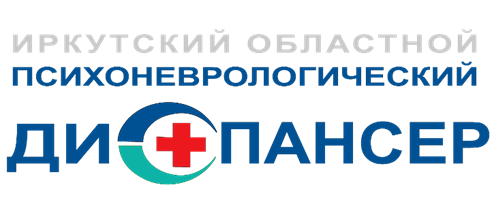 Медицинская реабилитация наркопотребителей
Для поддержания связи с лицами, прошедшими этап медицинской реабилитации, профилактики рецидивов и своевременной помощи в кризисных ситуациях, проводятся: 
анонимные собрания по амбулаторно-реабилитационной работе с зависимыми гражданами.
патронаж пациента по месту проживания.
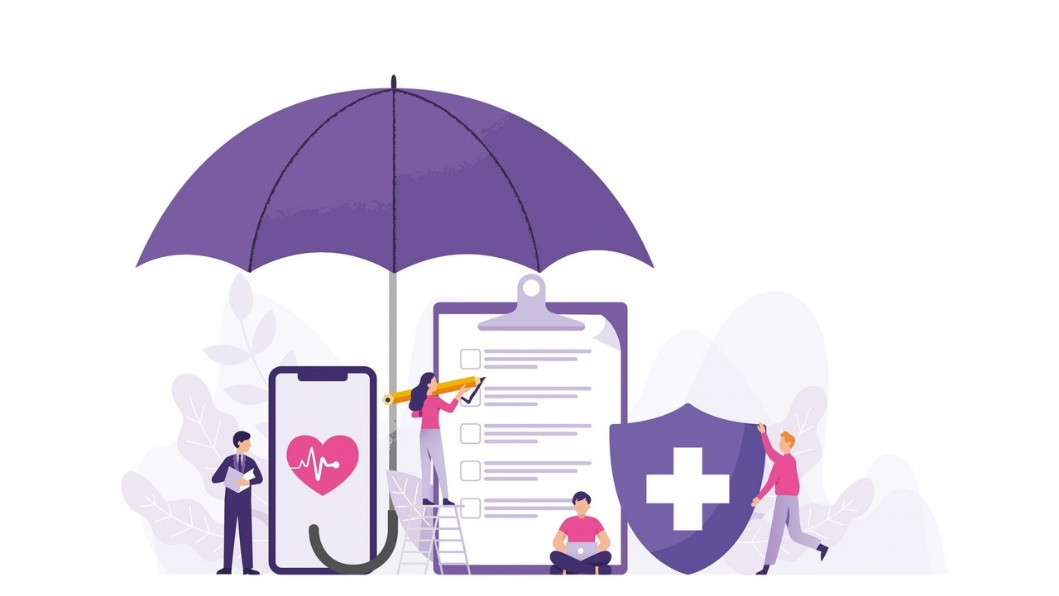 В соответствии с Регламентом взаимодействия медицинских организаций, оказывающих медицинскую помощь по профилю «психиатрия-наркология», заключены соглашения о взаимном сотрудничестве с некоммерческими организациями, оказывающими услуги по социальной реабилитации наркопотребителей.
Контактная информация:
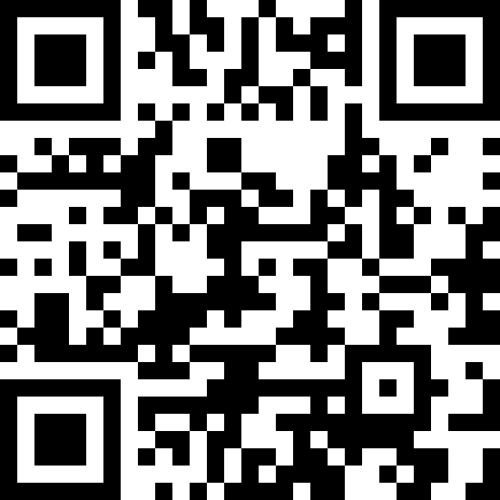 Министерство здравоохранения Иркутской области
ОГБУЗ «Иркутский областной психоневрологический диспансер»
8 (3952) 54-63-65, сайт: iopnd.ru
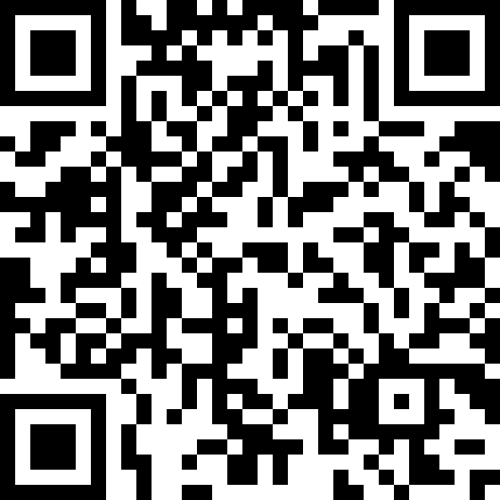 Центр медицинской реабилитации
+7-914-913-10-78, сайт: iopnd-rnc.ru